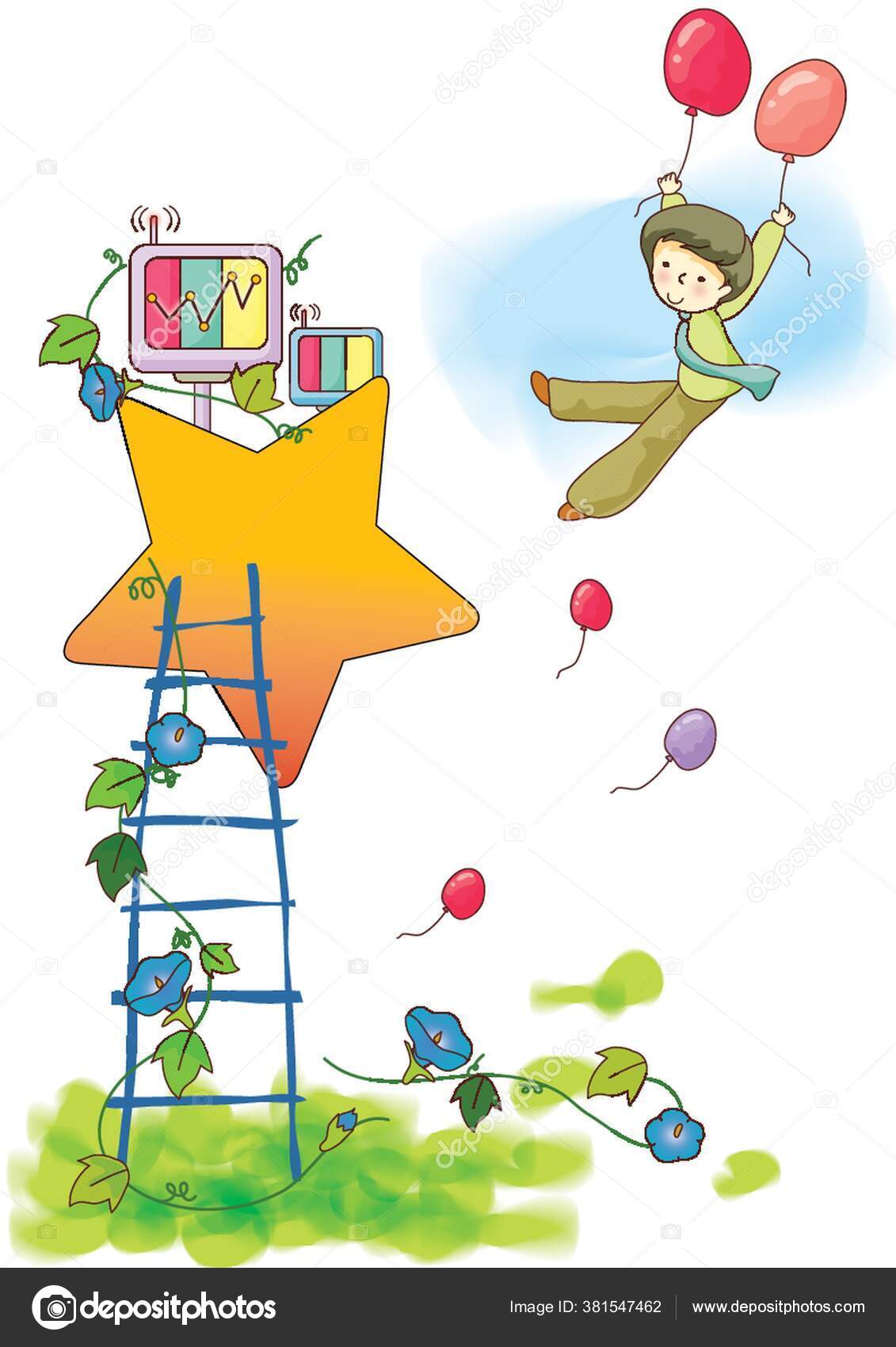 КРАТКАЯ ПРЕЗЕНТАЦИЯ
АДАПТИРОВАННОЙ ОБРАЗОВАТЕЛЬНОЙ ПРОГРАММЫ 
ДОШКОЛЬНОГО ОБРАЗОВАНИЯ ДЛЯ ДЕТЕЙ  
С  ЗАДЕРЖКОЙ ПСИХИЧЕКОГО РАЗВИТИЯ МУНИЦИПАЛЬНОГО БЮДЖЕТНОГО ДОШКОЛЬНОГО ОБРАЗОВАТЕЛЬНОГО УЧРЕЖДЕНИЯ  
г. МУРМАНСКА №131
Программа разработана в соответствии с нормативными документами:

Адаптированная образовательная  программа дошкольного образования муниципального бюджетного дошкольного образовательного учреждения №131 г. Мурманска для детей  с задержкой психического развития разработана на основе:
- Федерального закона «Об образовании в Российской Федерации» от 29 декабря 2012г. №273-ФЗ;
-  Конвенции о правах ребёнка ООН;
-  СП 2.4.3648-20 Санитарно-эпидемиологические требования к организациям воспитания и обучения, отдыха и оздоровления детей и молодежи
 (Постановление от 28 сентября 2020 г.№28 «Об утверждении санитарных правил СП 2.4.3648-20 «Санитарно-эпидемиологические требования к организациям воспитания и обучения, отдыха и оздоровления детей и молодежи»)
-  Федерального  государственного  образовательного  стандарта  дошкольного образования (приказ Министерства образования и науки РФ от 17 октября 2013 г. №1155);
- Программы коррекционно-развивающей работы в  группе компенсирующей направленности для детей с задержкой психического развития, разработанной с учетом содержания Программы воспитания и обучения дошкольников с задержкой психического развития / Л.В. Баряева, И.Г. Вечканова, О.П. Гаврилушкина и др.
Настоящая Программа носит коррекционно-развивающий характер. 
Программа предусмотрена для освоения детьми в возрасте от 4 лет до 7 лет с задержкой психического развития
 
     Программа реализуется на государственном языке Российской Федерации. 
Программа состоит из обязательной части и части, формируемой участниками образовательных отношений. Обе части являются взаимодополняющими и необходимыми в соответствии с ФГОС ДО.
 
Обязательная часть Программы разработана с учетом содержания:
Программы коррекционно-развивающей работы в  группе компенсирующей направленности для детей с задержкой психического развития, разработанной с учетом содержания Программы воспитания и обучения дошкольников с задержкой психического развития / Л.В. Баряева, И.Г. Вечканова, О.П. Гаврилушкина и др.
позицию гуманно-личностного отношения к ребенку и его всестороннее развитие, формирование духовных и общечеловеческих ценностей;
Часть, формируемая участниками образовательных отношений разработана с учетом содержания:
Вариативная программа художественного воспитания и развития детей 2-7 лет «Цветные ладошки» / И.А. Лыкова
Адаптированная программа состоит из трех основных разделов: целевого, содержательного и организационного, в каждом из которых отражается обязательная часть и часть формируемая участниками образовательных отношений. Объем обязательной части Адаптированной программы составляет 90% от ее общего объема, остальные 10% составляют объем части Адаптированной программы, формируемой участниками образовательных отношений.
«Программа» включает следующие образовательные области:
социально-коммуникативное развитие;
познавательное развитие;
речевое развитие;
художественно-эстетическое развитие;
физическое развитие.
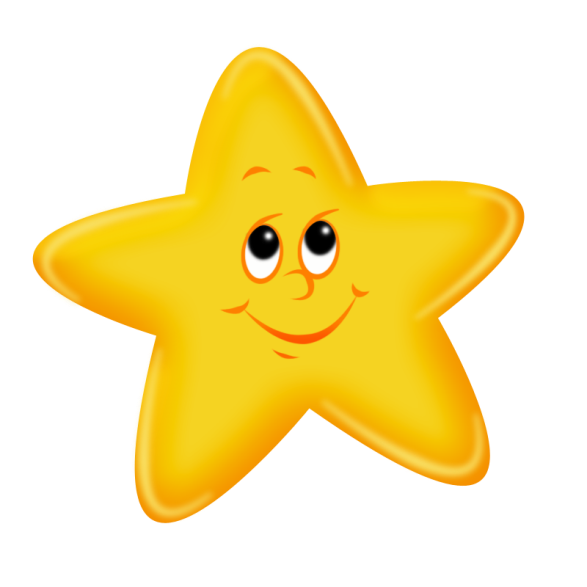 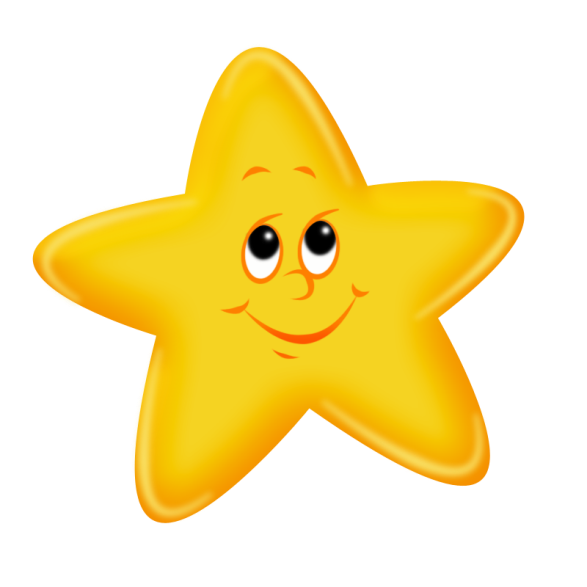 Цель Программы -  обеспечение условий для образования детей  дошкольного возраста с задержкой психического развития с учетом их индивидуально-типологических особенностей и особых образовательных потребностей. Реализация программы предполагает психолого-педагогическую и коррекционно-развивающую поддержку позитивной абилитации и социализации, развития личности детей дошкольного возраста с ЗПР, формирование и развитие компетенций, обеспечивающих преемственность между первым (дошкольным) и вторым этапом (начальной школой) образования.
 
 .
Задачи адаптированной образовательной Программы:
создание благоприятных условий для всестороннего развития и образования детей с ЗПР в соответствии с их возрастными, индивидуально-типологическими особенностями и особыми образовательными потребностями;  амплификации образовательных воздействий.
создание оптимальных условий для охраны и укрепления физического и психического здоровья детей с ЗПР;
обеспечение психолого-педагогических условий для развития способностей и личностного потенциала каждого ребенка как субъекта отношений с самим собой, с другими детьми, взрослыми и окружающим миром;
целенаправленное комплексное психолого-педагогическое сопровождение ребёнка с ЗПР и квалифицированная коррекция недостатков в развитии.
выстраивание индивидуального коррекционно-образовательного маршрута на основе изучения особенностей развития ребенка, его потенциальных возможностей и способностей;
подготовка детей с ЗПР ко второй ступени (начальная школа) обучения с учетом целевых ориентиров ДО;
взаимодействие с семьей для обеспечения полноценного развития детей с ЗПР; оказание консультативной и методической помощи родителям в вопросах коррекционного воспитания, обучения и оздоровления детей с ЗПР.
обеспечение необходимых санитарно-гигиенических условий, проектирование специальной предметно-пространственной развивающей среды, создание атмосферы психологического комфорта.
Принципы и подходы к реализации программы.

Реализация содержания всех образовательных областей основывается на следующих принципах: 
Принцип полноценного проживания ребенком всех этапов детства (младенческого, раннего и дошкольного возраста), обогащение (амплификация) детского развития.
Принцип построения образовательной деятельности на основе индивидуальных особенностей каждого ребенка, при котором сам ребенок становится активным в выборе содержания своего образования, становится субъектом дошкольного образования.
Принцип содействия и сотрудничества детей и взрослых, признания ребенка полноценным участником (субъектом) образовательных отношений.
Принцип поддержки инициативы детей в различных видах деятельности.
Принцип сотрудничества с семьей, приобщения детей к социокультурным нормам, 
традициям семьи, общества и государства.
Принцип последовательности (от простого к сложному), 
Принцип систематичности, 
Принцип доступности и повторяемости материала,
Принцип  формирования познавательных интересов и познавательных действий ребенка в различных видах деятельности.
Принцип возрастной адекватности дошкольного образования (соответствия условий, требований, методов возрасту и особенностям развития).
Принцип учета этнокультурной ситуации развития детей.
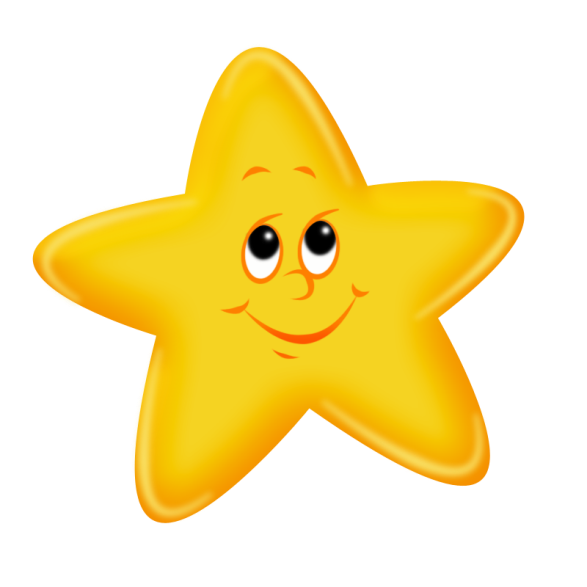 Направления развития и образования детей(образовательные области)
Образовательная область «Социально-коммуникативное развитие»

 «Социально-коммуникативное развитие» направлено на усвоение норм и ценностей, принятых в обществе, включая моральные и нравственные ценности; развитие общения и взаимодействия ребенка со взрослыми и сверстниками; становление самостоятельности, целенаправленности и саморегуляции собственных действий; развитие социального и эмоционального интеллекта, эмоциональной отзывчивости, сопереживания, формирование готовности к совместной деятельности со сверстниками, формирование уважительного отношения и чувства принадлежности к своей семье и к сообществу детей и взрослых в Организации; формирование позитивных установок к различным видам труда и творчества; формирование основ безопасного поведения в быту, социуме, природе.

Образовательная область «Познавательное развитие»

Познавательное развитие предполагает развитие интересов детей, любознательности и познавательной мотивации; формирование познавательных действий, становление сознания; развитие воображения и творческой активности; формирование первичных представлений о себе, других людях, объектах окружающего мира, о свойствах и отношениях объектов окружающего мира (форме, цвете, размере, материале, звучании, ритме, темпе, количестве, числе, части и целом, пространстве и времени, движении и покое, причинах и следствиях и др.), о малой родине и Отечестве, представлений о социокультурных ценностях нашего народа, об отечественных традициях и праздниках, о планете Земля как общем доме людей, об особенностях ее природы, многообразии стран и народов мира.
Направления развития и образования детей(образовательные области)
Образовательная область «Речевое развитие»
 Речевое развитие включает владение речью как средством общения и культуры; обогащение активного словаря; развитие связной, грамматически правильной диалогической и монологической речи; развитие речевого творчества; развитие звуковой и интонационной культуры речи, фонематического слуха; знакомство с книжной культурой, детской литературой, понимание на слух текстов различных жанров детской литературы; формирование звуковой аналитико-синтетической активности как предпосылки обучения грамоте.

Образовательная область « Художественно-эстетическое развитие»
 Художественно-эстетическое развитие предполагает развитие предпосылок ценностно-смыслового восприятия и понимания произведений искусства (словесного, музыкального, изобразительного), мира природы; становление эстетического отношения к окружающему миру; формирование элементарных представлений о видах искусства; восприятие музыки, художественной литературы, фольклора; стимулирование сопереживания персонажам художественных произведений; реализацию самостоятельной творческой деятельности детей (изобразительной, конструктивно-модельной, музыкальной и др.).
Образовательная область  «Физическое развитие»
Физическое развитие включает приобретение опыта в следующих видах деятельности детей: двигательной, в том числе связанной с выполнением упражнений, направленных на развитие таких физических качеств, как координация и гибкость; способствующих правильному формированию опорно-двигательной системы организма, развитию равновесия, координации движения, крупной и мелкой моторики обеих рук, а также с правильным, не наносящем ущерба организму, выполнением основных движений (ходьба, бег, мягкие прыжки, повороты в обе стороны), формирование начальных представлений о некоторых видах спорта, овладение подвижными играми с правилами; становление целенаправленности и саморегуляции в двигательной сфере; становление ценностей здорового образа жизни, овладение его элементарными нормами и правилами (в питании, двигательном режиме, закаливании, при формировании полезных привычек и др.).
Виды детской деятельности  детей:
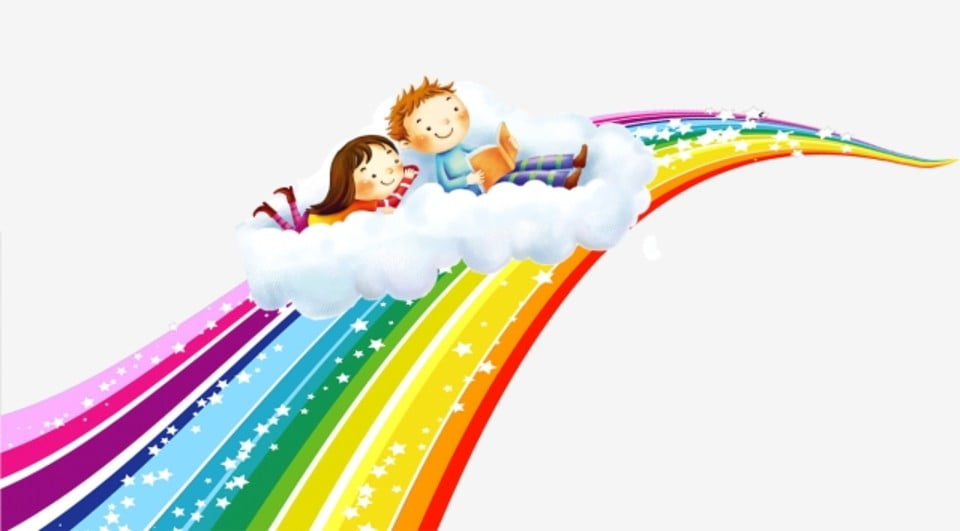 Игровая- включает дидактические, сюжетно-ролевые, развивающие, подвижные игры, игры-путешествия, игровые проблемные ситуации, игры-инсценировки, игры-этюды, игры-театрализации и другие виды игры.
Коммуникативная - включает ситуации-общении, освоение всех компонентов устной речи в  совместной деятельности со взрослыми, освоение культуры общения и этикета в специально-организованных ситуациях, воспитание толерантности, подготовке к обучению грамоте – в старшем дошкольном возрасте.
Познавательно-исследовательская – включает создание проектов, познание  объектов окружающего мира и экспериментирования с ними, сенсорное и математическое развитие детей в обследовательской, игровой, экспериментальной деятельности), 
Восприятие художественной литературы и фольклора – включает чтение, рассказывание сказок, прослушивание аудиозаписей.
конструирование и изобразительная деятельность - включает конструирование с использованием различных видов конструкторов, бумаги, природного и иного материала, рисование, лепка, аппликация,
музыкальная – включает восприятие и понимание смысла музыкальных произведений, пение, музыкально-ритмические движения, игры на детских музыкальных инструментах);
двигательная – включает овладение основными  видами движений, различные формы активности ребенка.
Характеристика взаимодействия педагогического коллектива с семьями воспитанников
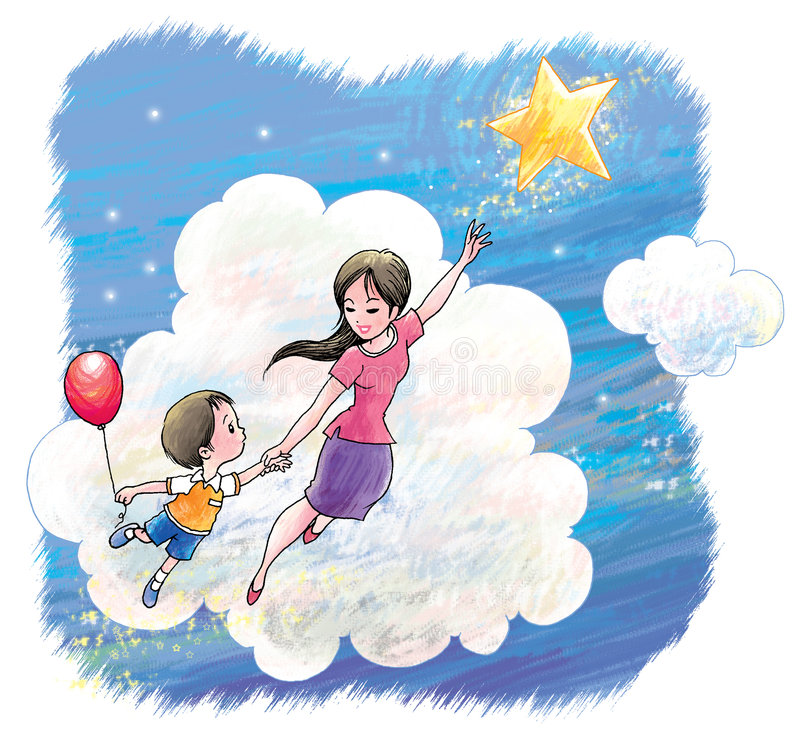 Семья и дошкольные учреждения – два важных института социализации ребенка.  Только взаимодействие  этих социальных институтов могут обеспечить успешную социализацию ребенка, коррекцию проблемного поля  и его всестороннее  развитие.
Мы рассматриваем педагогическое взаимодействие в системе детский сад – семья как особую форму взаимосвязи между участниками образовательного процесса, предусматривающая   взаимообогащение интеллектуальной, эмоциональной, деятельностной сферы всех субъектов образовательного процесса.

Цель взаимодействия детского сада и семьи: повышение педагогической  компетентности  педагогов и родителей,  на основе этого  построение эффективного  взаимодействия  с  семьями  воспитанников в  целях  полноценного развития каждого ребенка
Формы взаимодействия детского сада и семьи:
Информационные формы взаимодействия с родителями: 
Социологические срезы, опросы ,анкеты диагностики, патронаж,
Почтовые ящики, педагогические блокноты,
Газеты, журналы, листовки, памятки, письменные консультации, информационные проспекты, дни открытых дверей, информационные листы, бюллетени, шпаргалки для родителей, информационные корзины.

Познавательные формы взаимодействия с родителями: 
Лекции, мини- лектории,
Семинары-практикумы, тренинги, деловые игры,
Собрания, конференции, брифинги, консилиум, презентации, беседы, 
Педагогические кафе, педагогические копилки, мастер-классы, аукционы секретов семейного воспитания, круглые столы, портфолио семейного успеха
Коучинг, дни добрых дел, гости группы, познавательные квесты,
Совместные занятия,  познавательно- интеллектуальные игры(Н-Р:Что?Где?Когда),
 проектная деятельность
 
Досуговые формы взаимодействия с родителями: 
Праздники, 
Концерты, 
Конкурсы, соревнования
Пробеги, экскурсии, походы
Выставки работ родителей и детей, семейные вернисажи
Музыкальные и литературные салоны
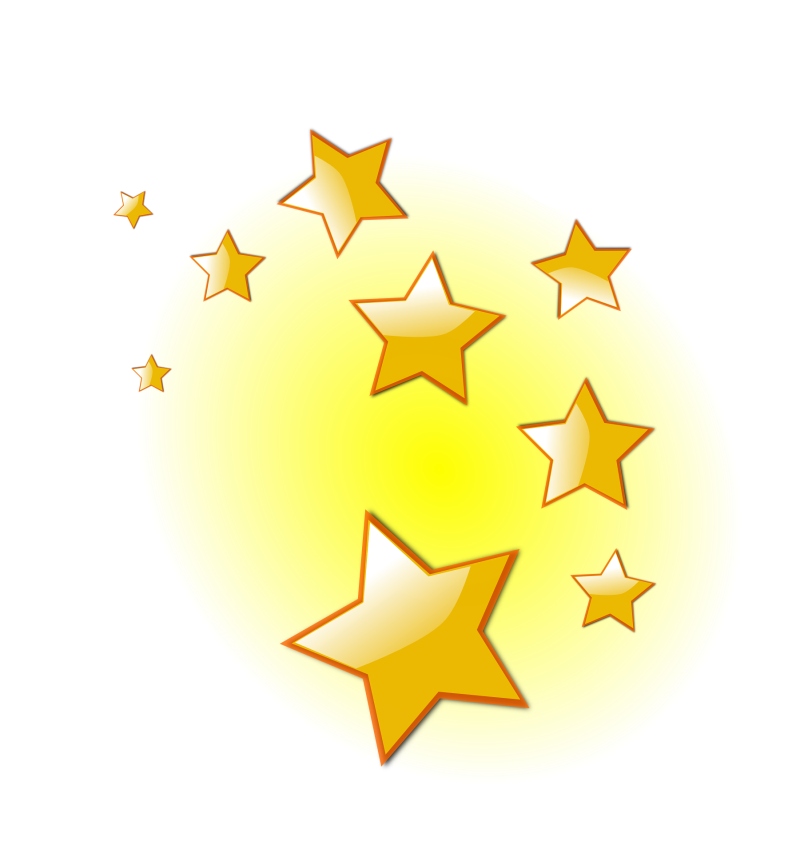